233. La Semana Ya Pasó
La semana ya pasó y Jesús el Buen Pastor
Bendiciones derramó, demos, pues a Él loor;
:] Este día santo es, elevemos nuestra prez. [:

2. Al pedir la santa paz por Jesús el Redentor,
Buscaremos de su faz el celeste resplandor;
:] Y librados por su amor, hoy cantemos su loor. [:

3. Alabemos a Jesús, su presencia nos dará
De su gloria santa luz, con nosotros Él está;
:] Con Él hemos de gozar dichas de su eterno hogar. [:
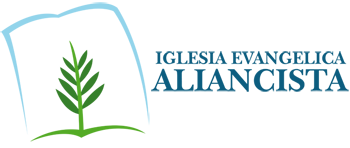